Building Your Life for God Lesson 4
Daniel & Ezekiel Obey 
 Doing God’s Work Even When It’s Hard
Recap of Daniel
Chapter 1
Daniel is taken to Babylon
Refuses to eat from the king’s table
Chapter 2
Nebuchadnezzar's 1st dream – Image is crushed
Daniel promoted
Chapter 3
Fiery Furnace
Chapter 4
Nebuchadnezzar's 2nd dream – Tree chopped down
The king is humbled
Chapter 5
Belshazzar is now king, he drinks from the Temple vessels and worships idols
Handwriting on the wall – he is killed
Chapter 6
Darius the Mede is king
Daniel thrown in the Lion’s Den
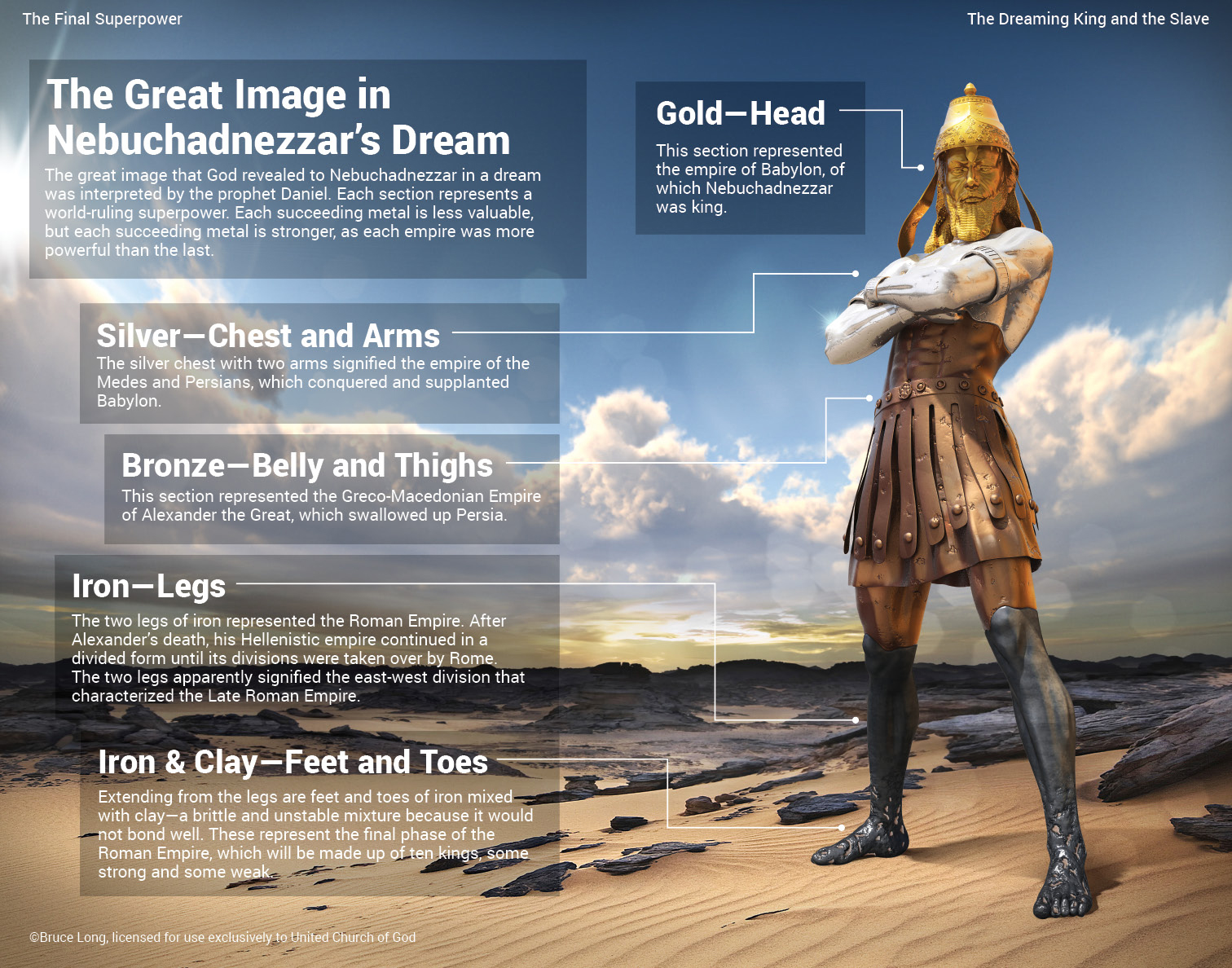 Daniel and the Lion’s Den
Chapter 6
6 It pleased Darius to set over the kingdom 120 satraps, to be throughout the whole kingdom; 2 and over them three high officials, of whom Daniel was one, to whom these satraps should give account, so that the king might suffer no loss. 3 Then this Daniel became distinguished above all the other high officials and satraps, because an excellent spirit was in him. And the king planned to set him over the whole kingdom. 4 Then the high officials and the satraps sought to find a ground for complaint against Daniel with regard to the kingdom, but they could find no ground for complaint or any fault, because he was faithful, and no error or fault was found in him. 5 Then these men said, “We shall not find any ground for complaint against this Daniel unless we find it in connection with the law of his God.”
6 Then these high officials and satraps came by agreement[a] to the king and said to him, “O King Darius, live forever! 7 All the high officials of the kingdom, the prefects and the satraps, the counselors and the governors are agreed that the king should establish an ordinance and enforce an injunction, that whoever makes petition to any god or man for thirty days, except to you, O king, shall be cast into the den of lions. 8 Now, O king, establish the injunction and sign the document, so that it cannot be changed, according to the law of the Medes and the Persians, which cannot be revoked.” 9 Therefore King Darius signed the document and injunction.
10 When Daniel knew that the document had been signed, he went to his house where he had windows in his upper chamber open toward Jerusalem. He got down on his knees three times a day and prayed and gave thanks before his God, as he had done previously. 11 Then these men came by agreement and found Daniel making petition and plea before his God. 12 Then they came near and said before the king, concerning the injunction, “O king! Did you not sign an injunction, that anyone who makes petition to any god or man within thirty days except to you, O king, shall be cast into the den of lions?” The king answered and said, “The thing stands fast, according to the law of the Medes and Persians, which cannot be revoked.” 13 Then they answered and said before the king, “Daniel, who is one of the exiles from Judah, pays no attention to you, O king, or the injunction you have signed, but makes his petition three times a day.”
14 Then the king, when he heard these words, was much distressed and set his mind to deliver Daniel. And he labored till the sun went down to rescue him.
15 Then these men came by agreement to the king and said to the king, “Know, O king, that it is a law of the Medes and Persians that no injunction or ordinance that the king establishes can be changed.”
16 Then the king commanded, and Daniel was brought and cast into the den of lions. The king declared[b] to Daniel, “May your God, whom you serve continually, deliver you!” 17 And a stone was brought and laid on the mouth of the den, and the king sealed it with his own signet and with the signet of his lords, that nothing might be changed concerning Daniel. 18 Then the king went to his palace and spent the night fasting; no diversions were brought to him, and sleep fled from him.
19 Then, at break of day, the king arose and went in haste to the den of lions. 20 As he came near to the den where Daniel was, he cried out in a tone of anguish. The king declared to Daniel, “O Daniel, servant of the living God, has your God, whom you serve continually, been able to deliver you from the lions?” 21 Then Daniel said to the king, “O king, live forever! 22 My God sent his angel and shut the lions' mouths, and they have not harmed me, because I was found blameless before him; and also before you, O king, I have done no harm.” 23 Then the king was exceedingly glad, and commanded that Daniel be taken up out of the den. So Daniel was taken up out of the den, and no kind of harm was found on him, because he had trusted in his God. 24 And the king commanded, and those men who had maliciously accused Daniel were brought and cast into the den of lions—they, their children, and their wives. And before they reached the bottom of the den, the lions overpowered them and broke all their bones in pieces.
25 Then King Darius wrote to all the peoples, nations, and languages that dwell in all the earth: “Peace be multiplied to you. 26 I make a decree, that in all my royal dominion people are to tremble and fear before the God of Daniel,
for he is the living God,    enduring forever;his kingdom shall never be destroyed,    and his dominion shall be to the end.27 He delivers and rescues;    he works signs and wonders    in heaven and on earth,he who has saved Daniel    from the power of the lions.”
28 So this Daniel prospered during the reign of Darius and the reign of Cyrus the Persian.
Questions
1) What practice did Daniel continue that was against the king’s command?
2) What did the king think God would do for Daniel?
3) True or False? Daniel escaped the lions, but he received a few cuts and bruises.
4) Did people honor God more or less because of what happened to Daniel?
Daniel’s Prayer
Chapter 9
4 I prayed to the Lord my God and made confession, saying, “O Lord, the great and awesome God, who keeps covenant and steadfast love with those who love him and keep his commandments, 5 we have sinned and done wrong and acted wickedly and rebelled, turning aside from your commandments and rules. 6 We have not listened to your servants the prophets, who spoke in your name to our kings, our princes, and our fathers, and to all the people of the land. 7 To you, O Lord, belongs righteousness, but to us open shame, as at this day, to the men of Judah, to the inhabitants of Jerusalem, and to all Israel, those who are near and those who are far away, in all the lands to which you have driven them, because of the treachery that they have committed against you. 8 To us, O Lord, belongs open shame, to our kings, to our princes, and to our fathers, because we have sinned against you. 9 To the Lord our God belong mercy and forgiveness, for we have rebelled against him 10 and have not obeyed the voice of the Lord our God by walking in his laws, which he set before us by his servants the prophets. 11 All Israel has transgressed your law and turned aside, refusing to obey your voice. And the curse and oath that are written in the Law of Moses the servant of God have been poured out upon us, because we have sinned against him.
12 He has confirmed his words, which he spoke against us and against our rulers who ruled us,[a] by bringing upon us a great calamity. For under the whole heaven there has not been done anything like what has been done against Jerusalem. 13 As it is written in the Law of Moses, all this calamity has come upon us; yet we have not entreated the favor of the Lord our God, turning from our iniquities and gaining insight by your truth. 14 Therefore the Lord has kept ready the calamity and has brought it upon us, for the Lord our God is righteous in all the works that he has done, and we have not obeyed his voice. 15 And now, O Lord our God, who brought your people out of the land of Egypt with a mighty hand, and have made a name for yourself, as at this day, we have sinned, we have done wickedly.
16 “O Lord, according to all your righteous acts, let your anger and your wrath turn away from your city Jerusalem, your holy hill, because for our sins, and for the iniquities of our fathers, Jerusalem and your people have become a byword among all who are around us. 17 Now therefore, O our God, listen to the prayer of your servant and to his pleas for mercy, and for your own sake, O Lord,[b] make your face to shine upon your sanctuary, which is desolate. 18 O my God, incline your ear and hear. Open your eyes and see our desolations, and the city that is called by your name. For we do not present our pleas before you because of our righteousness, but because of your great mercy. 19 O Lord, hear; O Lord, forgive. O Lord, pay attention and act. Delay not, for your own sake, O my God, because your city and your people are called by your name.”
Questions
5) In his prayer, what did Daniel confess to God that his people did?

6) In one of his prayers, what does Daniel ask God to do?
Ezekiel
A “Watchman” for Israel
3 And he said to me, “Son of man, eat whatever you find here. Eat this scroll, and go, speak to the house of Israel.” 2 So I opened my mouth, and he gave me this scroll to eat. 3 And he said to me, “Son of man, feed your belly with this scroll that I give you and fill your stomach with it.” Then I ate it, and it was in my mouth as sweet as honey.
4 And he said to me, “Son of man, go to the house of Israel and speak with my words to them. 5 For you are not sent to a people of foreign speech and a hard language, but to the house of Israel— 6 not to many peoples of foreign speech and a hard language, whose words you cannot understand. Surely, if I sent you to such, they would listen to you. 7 But the house of Israel will not be willing to listen to you, for they are not willing to listen to me: because all the house of Israel have a hard forehead and a stubborn heart. 8 Behold, I have made your face as hard as their faces, and your forehead as hard as their foreheads. 9 Like emery harder than flint have I made your forehead. Fear them not, nor be dismayed at their looks, for they are a rebellious house.” 10 Moreover, he said to me, “Son of man, all my words that I shall speak to you receive in your heart, and hear with your ears. 11 And go to the exiles, to your people, and speak to them and say to them, ‘Thus says the Lord God,’ whether they hear or refuse to hear.”
12 Then the Spirit[a] lifted me up, and I heard behind me the voice[b] of a great earthquake: “Blessed be the glory of the Lord from its place!” 13 It was the sound of the wings of the living creatures as they touched one another, and the sound of the wheels beside them, and the sound of a great earthquake. 14 The Spirit lifted me up and took me away, and I went in bitterness in the heat of my spirit, the hand of the Lord being strong upon me. 15 And I came to the exiles at Tel-abib, who were dwelling by the Chebar canal, and I sat where they were dwelling.[c] And I sat there overwhelmed among them seven days.
A Watchman for Israel
16 And at the end of seven days, the word of the Lord came to me: 17 “Son of man, I have made you a watchman for the house of Israel. Whenever you hear a word from my mouth, you shall give them warning from me. 18 If I say to the wicked, ‘You shall surely die,’ and you give him no warning, nor speak to warn the wicked from his wicked way, in order to save his life, that wicked person shall die for[d] his iniquity, but his blood I will require at your hand. 19 But if you warn the wicked, and he does not turn from his wickedness, or from his wicked way, he shall die for his iniquity, but you will have delivered your soul.

27 But when I speak with you, I will open your mouth, and you shall say to them, ‘Thus says the Lord God.’ He who will hear, let him hear; and he who will refuse to hear, let him refuse, for they are a rebellious house.
Questions
7) Why would Ezekiel’s job of speaking to Israel be so hard?
8) Where did the Spirit of God take Ezekiel?
9) If the watchmen warns a man and he doesn’t listen, whose fault is it if he
            gets hurt?
10) When obeying is hard, do we pray for help?

a) What is a hard command for me to follow?

b)What is my plan to help me follow this command?
Lessons from Daniel & Ezekiel
Personal Accountability
Daniel knew what was right and he did it even though there would be consequences, even possible death
Daniel prioritized God above all others, even the King
Daniel trusted that God would take care of him if he did the right thing
Ezekiel fulfilled his duty as a watchman.  It was up to the individual as to whether they would obey or face punishment
Service To Others Above Self
Both Daniel and Ezekiel probably had better things to do, things that would be easier for them and their families
They chose to serve God even in difficult situations
They served Israel and tried to save them at their own expense